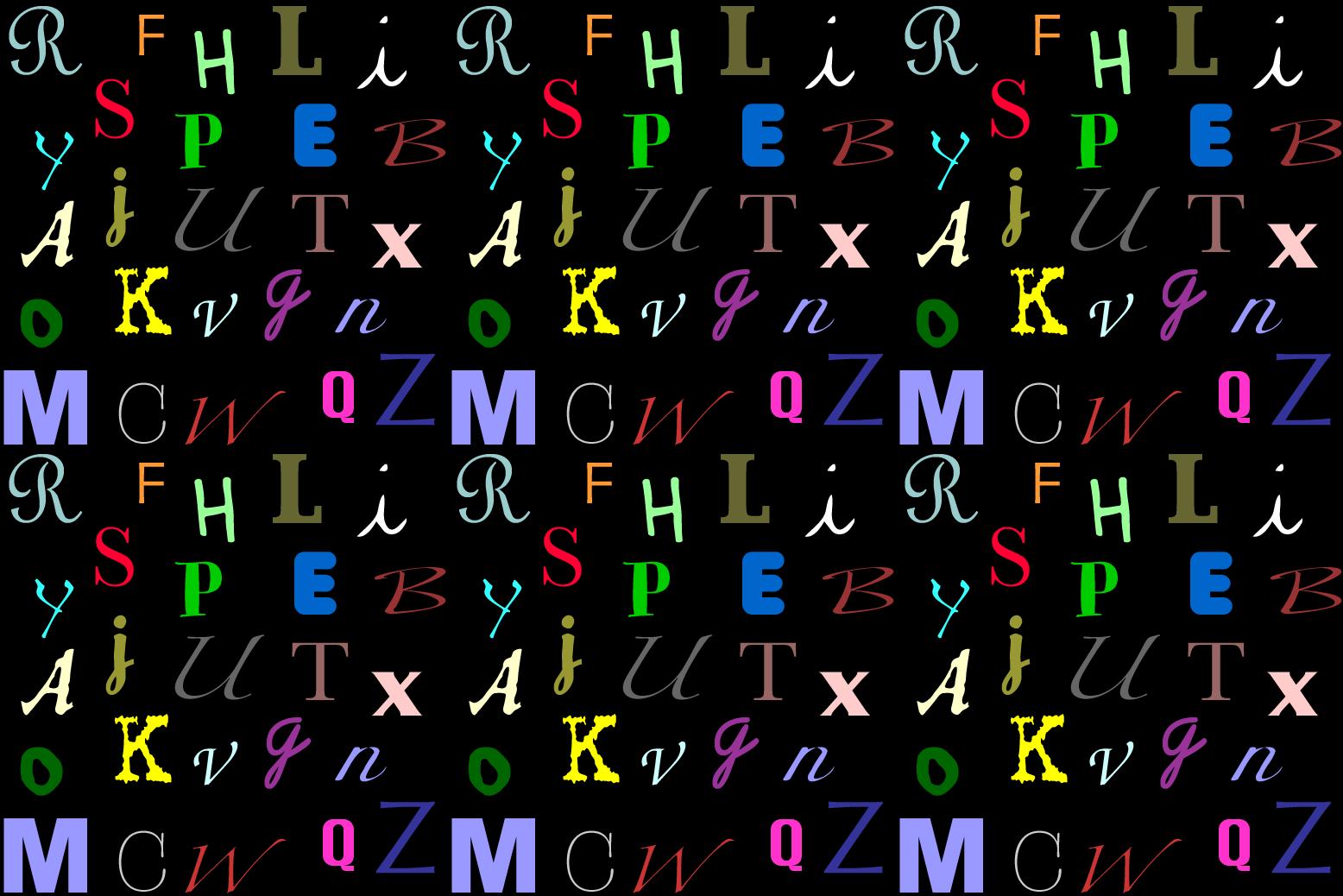 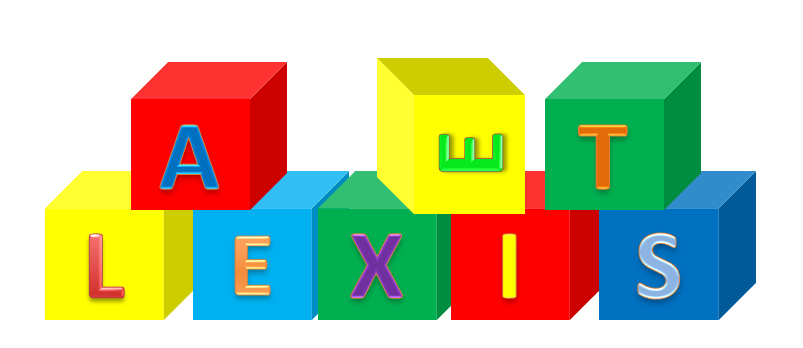 Introdução
Do que se trata?
RUP
	Iterativo Incremental
Interdisciplinaridade:
	Engenharia de Software e Interface Usuário-Máquina
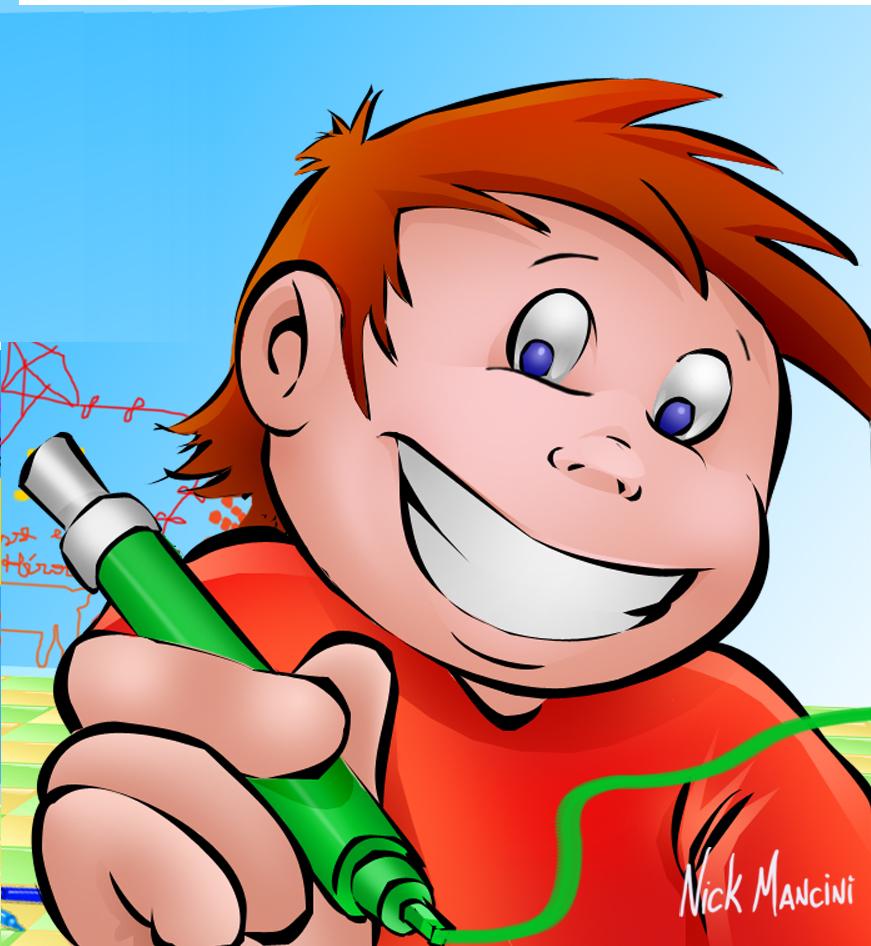 Entendendo o Problema
O que é dislexia?
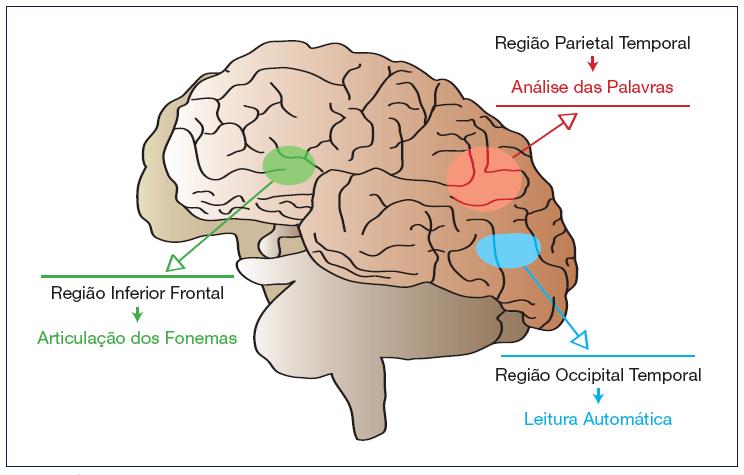 Motivação
Poucas ferramentas para profissionais da área tratarem o problema;
Auxiliar no aprendizado de crianças disléxicas;
Aprendizado mais intuitivo e eficiente que as formas usuais de ensino, evitando que os disléxicos passem por constrangimento, discriminação e baixa auto-estima;
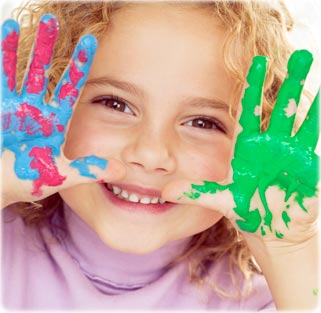 Plano de Projeto
Objetivos e Escopo;
Fases:
		Concepção;
		Requisitos;
		Análise;
		Projeto;
		Codificação;
		Teste.
Riscos;
Recursos;
Custo
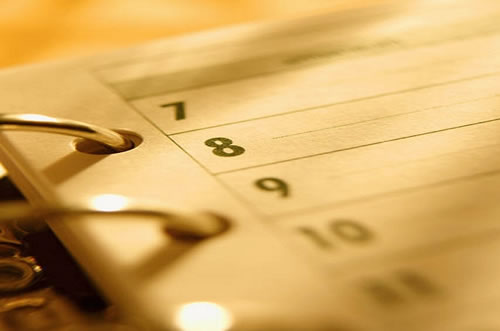 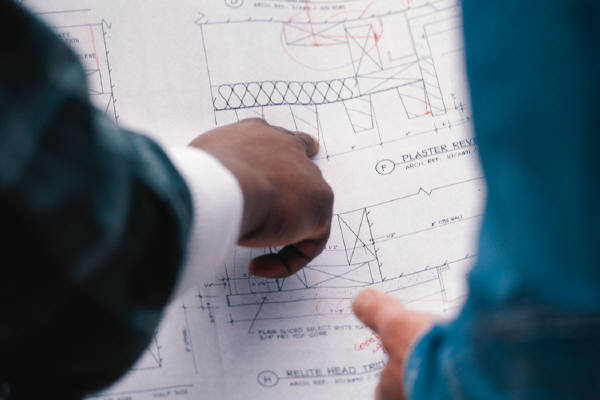 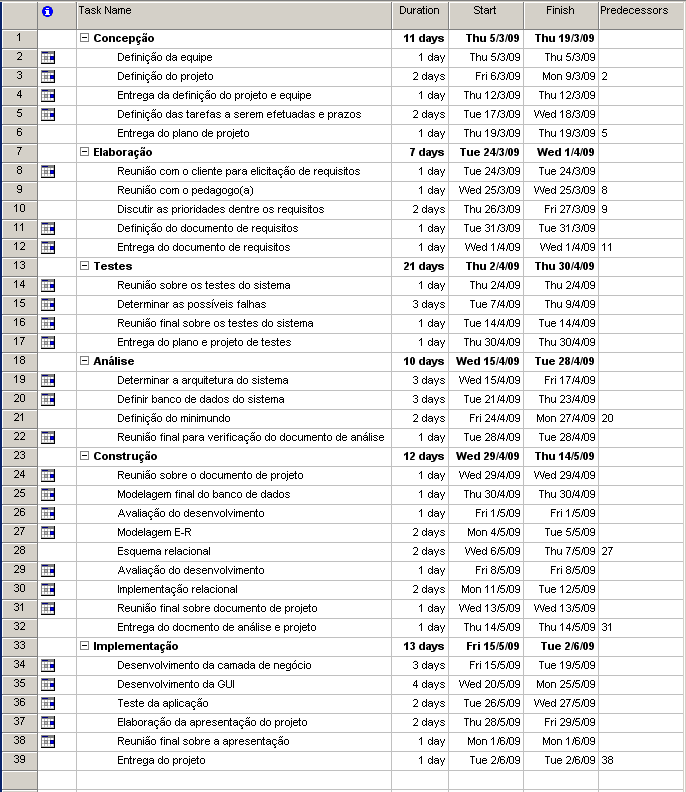 Requisitos
Técnicas para Elicitar Requisitos:
		Análise de Literatura;
		Entrevista;
		Brainstorming;
		Prototipagem.
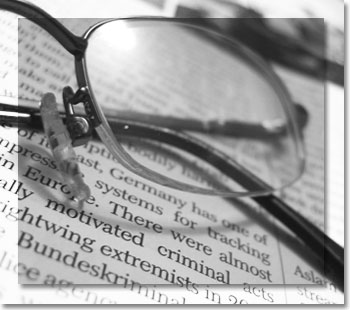 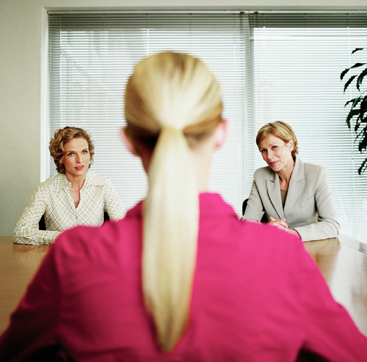 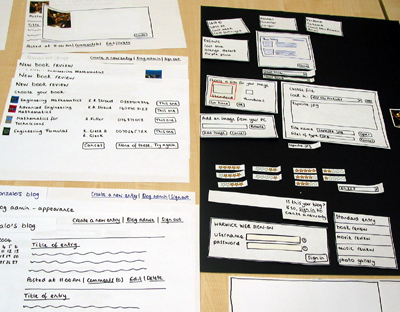 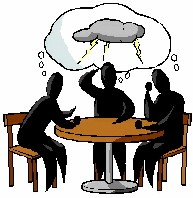 Documento de Requisitos
Requisitos não-funcionais (propriedades e restrições):
	Requisitos de Processo:
		Java, portabilidade, prazo...
	Requisitos do Produto:
		Segurança, performance, usabilidade, manutenabilidade...
Documento de Requisitos
Requisitos Funcionais;
Casos de Uso Implementados:
	Cadastrar Paciente;
	Logar Paciente;
	Listar Pacientes;	
	Carregar Seção;
	Encerrar Seção Paciente;
	Gerar Relatório;
	Acessar Relatório;
	Deslogar Paciente.
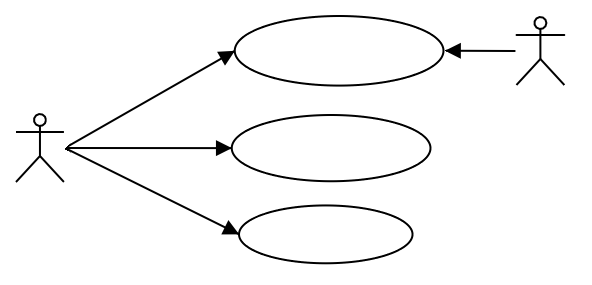 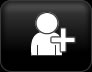 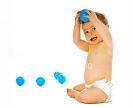 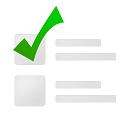 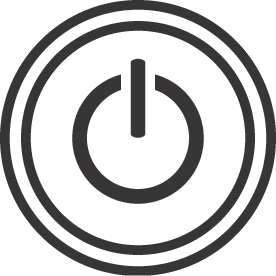 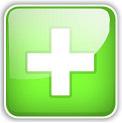 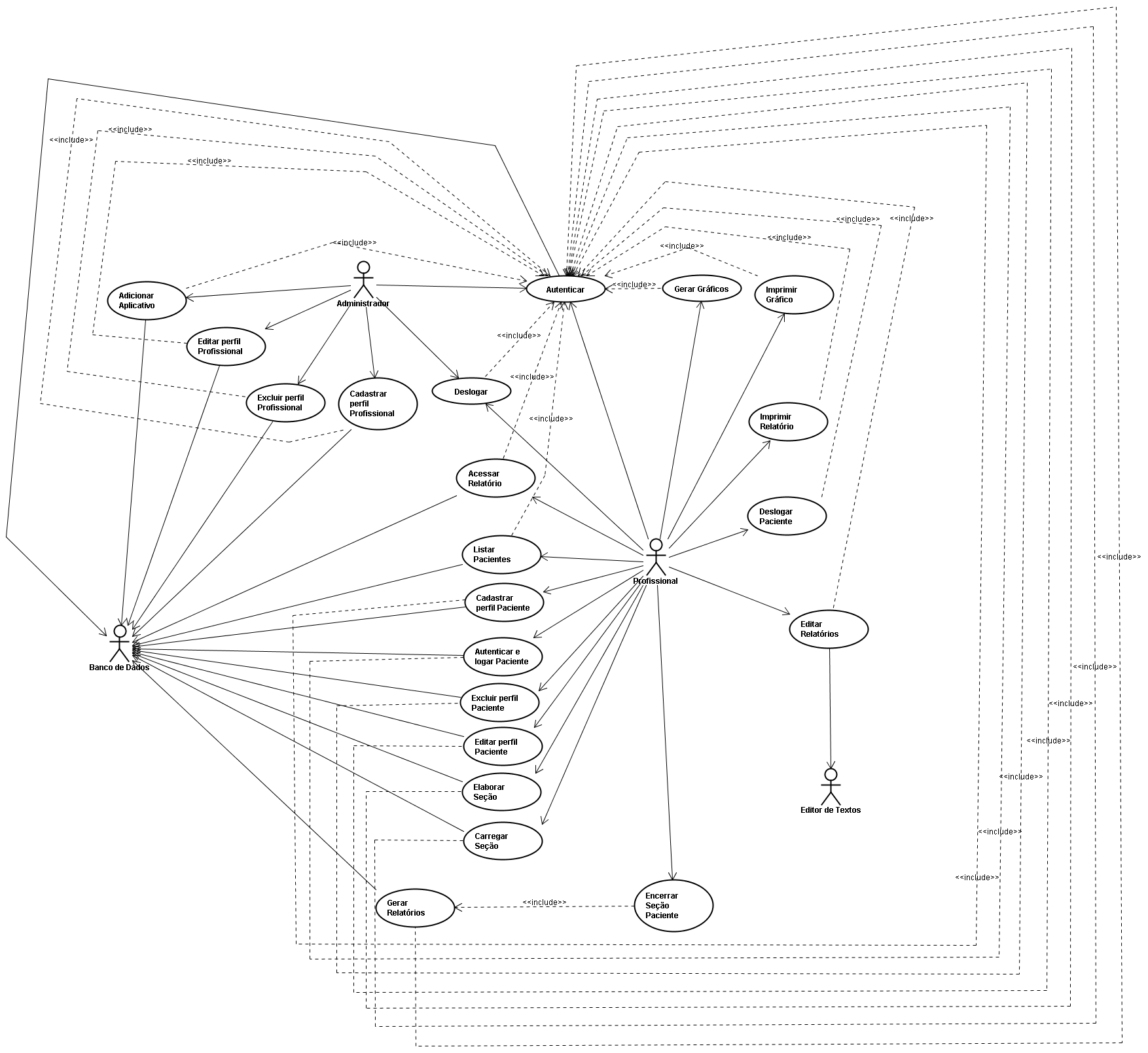 Arquitetura e Modelagem
Arquitetura em Camadas
		GUI;
		Fachada;
		Negócio;
		Repositório;
		Classes Básicas.
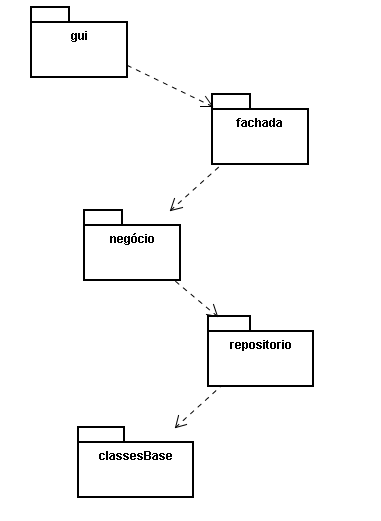 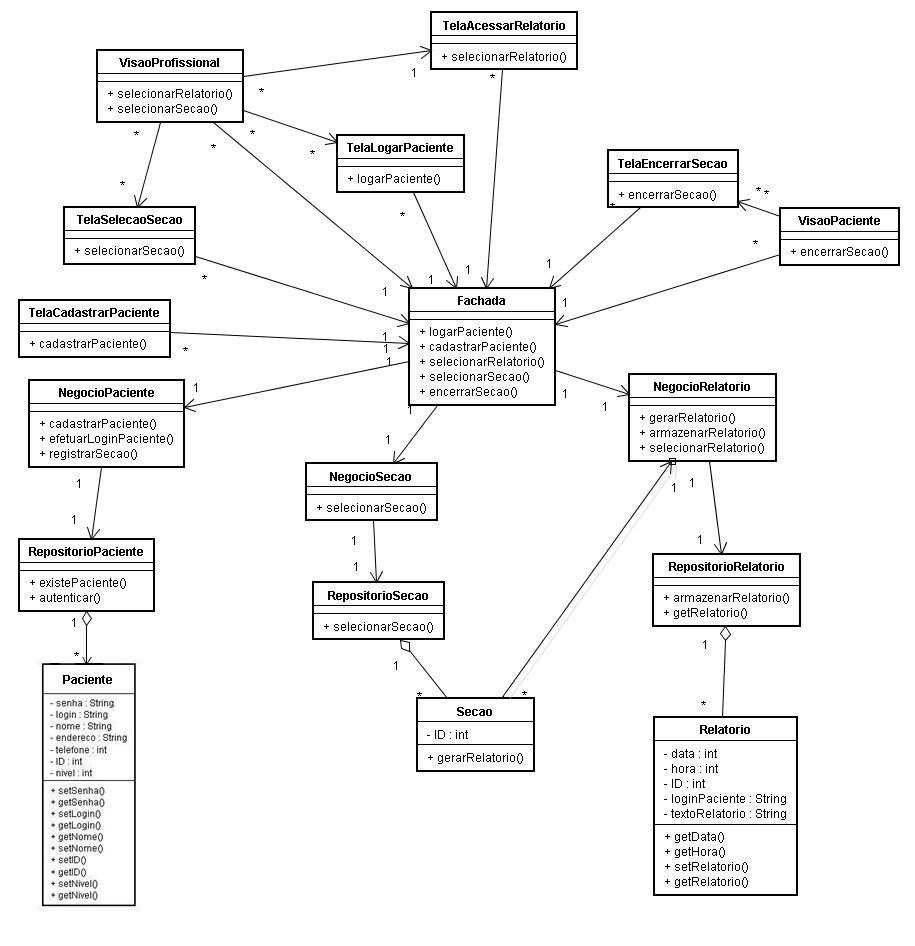 Testes
Testes de unidades, integração, sistema e aceitação;
Tipos:
	Teste Funcional;
	Teste da Interface com o Usuário;
	Teste de Performance;
	Teste de Estresse;
	Teste de Integridade de Dados;
	Teste de Segurança e Controle de Acesso;
Ferramentas
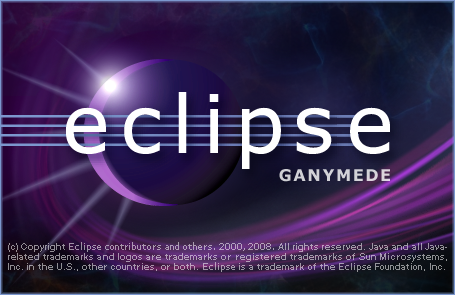 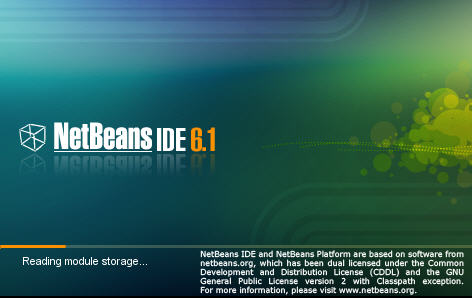 Java
Eclipse
Microsoft Office 2007
Microsoft Office Project
Jude
CVS
NetBeans
Paint
Notepad++
Portal Periódicos CAPES
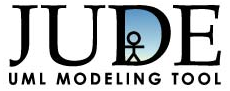 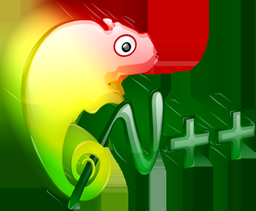 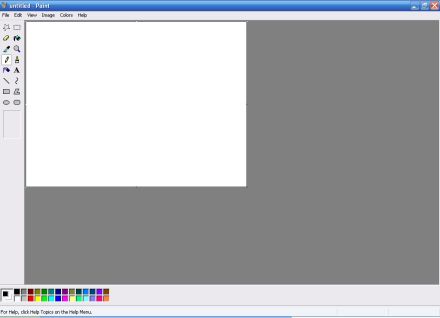 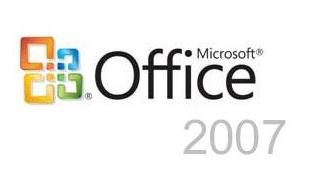 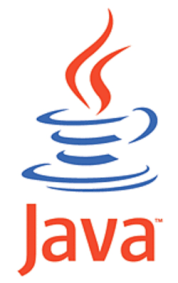 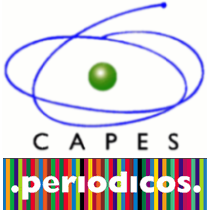 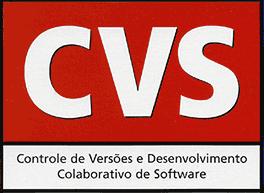 Agora veremos um pouco da aplicação...